UBND THỊ XÃ BUÔN HỒ
TRƯỜNG MẪU GIÁO HOA MAI
CHỦ ĐỀ: THỰC VẬT
Chủ Đề Nhánh: Tết và mùa xuân
Môn: Tạo hình 
Đề tài: trang trí thiệp 
chúc mừng năm mới 
Độ Tuổi: 5-6 tuổi               Người Dạy: Nguyễn Phùng Nhã Quyên
Tiết mục ảo thuật
Quan sát thiệp
Tranh mở rộng
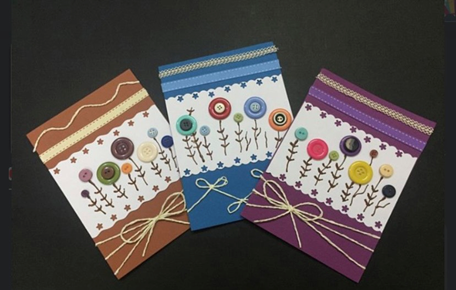 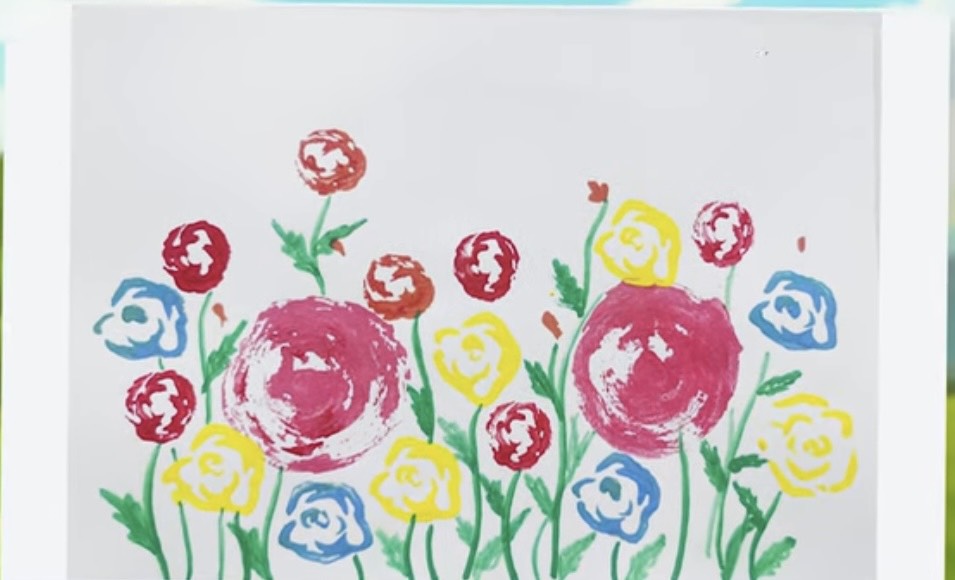 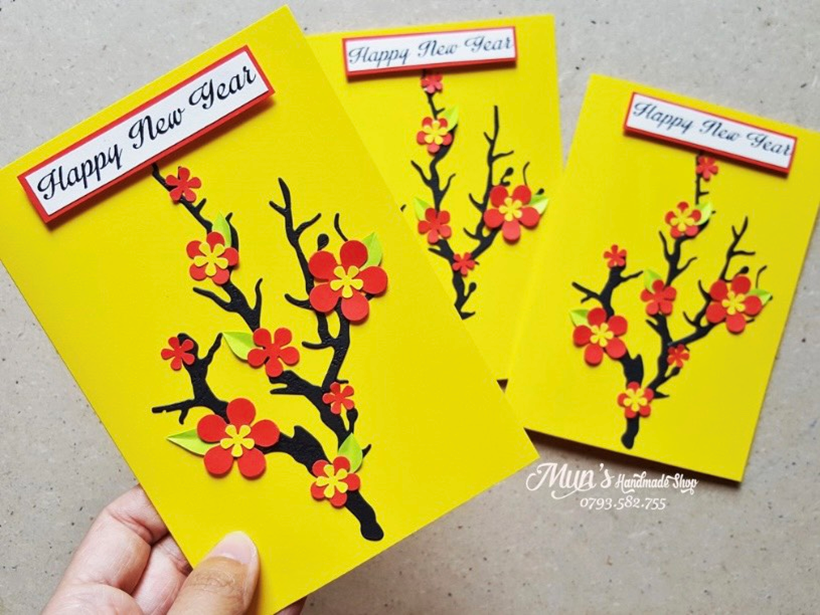 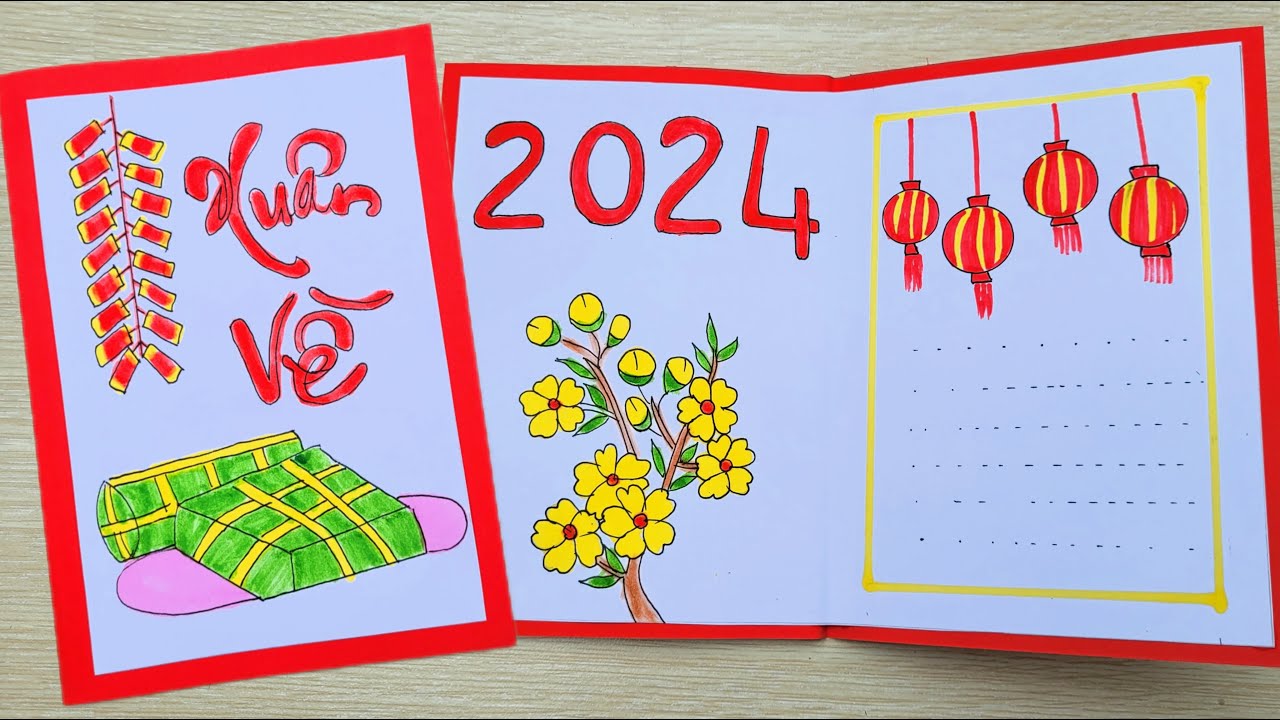 Trò chơi : vũ điệu rửa tay
Trẻ thực hiện
Trưng bày sản phẩm